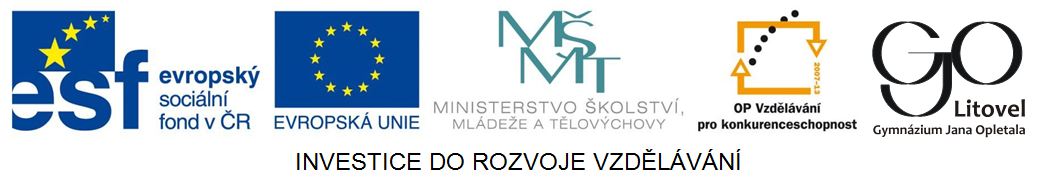 PRŮMYSLOVÁ ODVĚTVÍ II
Zpracovatelský průmysl
Po2 DUM č. 10
Chemický průmysl
produkce materiálů k další výrobě
spotřební výrobky
technologická náročnost
vliv na životní prostředí 
lokalizace:
voda
suroviny
doprava (přístavy, železniční uzly)
spotřeba
Havárie Bhópál 1984
 8000 mrtvých
 amer. firma Carbid Union
 únik kyanidu + další jedy
Chemický průmysl
a další…
obory chemického průmyslu
farmacie
kosmetika
specializovaná nebo spotřební ch.
základní (těžká) chemie
gumárenství
plastikářství
organická
anorganická
Chemický průmysl
Základní (těžká chemie)
organická
chemikálie, barviva,výbušniny
petrochemie – zpracování ropy
anorganická
chemikálie, kyseliny, hnojiva, výbušniny
Jaké produkty vyrábí petrochemie?
Chemický průmysl
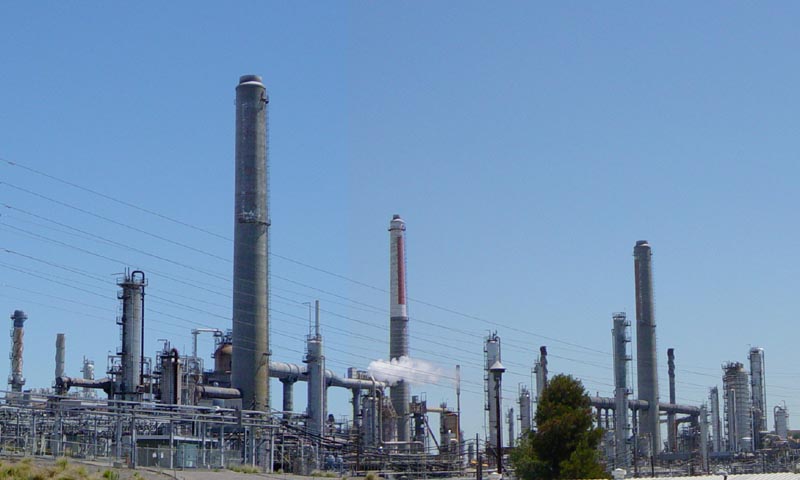 Obr. 1 Ropná rafinerie Firma Shell v Martinez,Kalifornie
Chemický průmysl
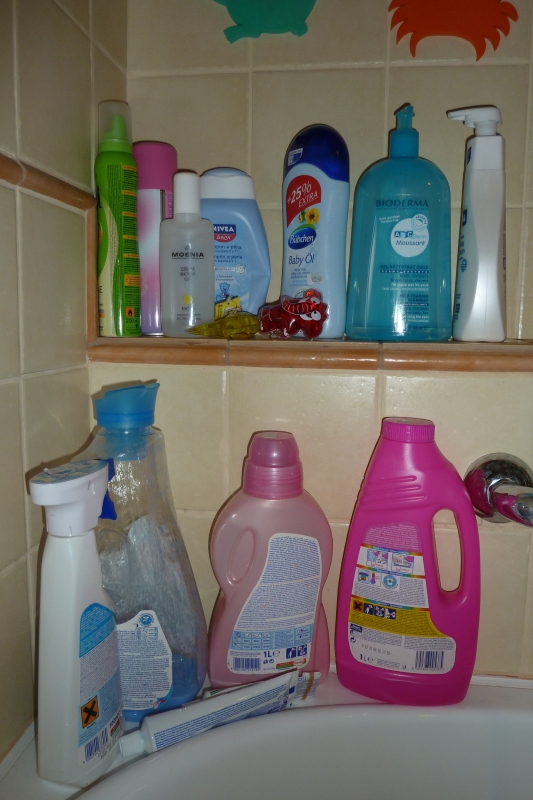 Specializovaná a spotřební chemie
gumárenství – výroba pneumatik
kosmetika – Francie, USA
farmacie – USA, Švýcarsko, Německo
Obr. 2 Spotřební chemie v našich domácnostech
Textilní průmysl
suroviny:
zemědělské – nejvýznamnější bavlna
umělá vlákna (zisk i recyklací)
ženská pracovní síla
těžiště světové produkce Čína, Indie, jihovýchodní Asie
značky z USA, Evropy – Německo, VB, Itálie, Francie, padělky
obory: bavlnářský , vlnařský, oděvní, pletařský
centra módy: Paříž, Milán
Textilní průmysl
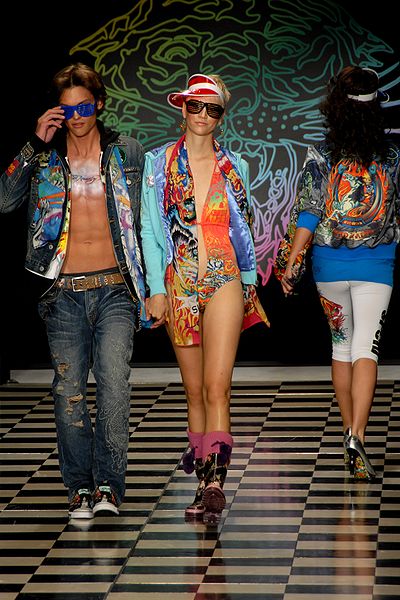 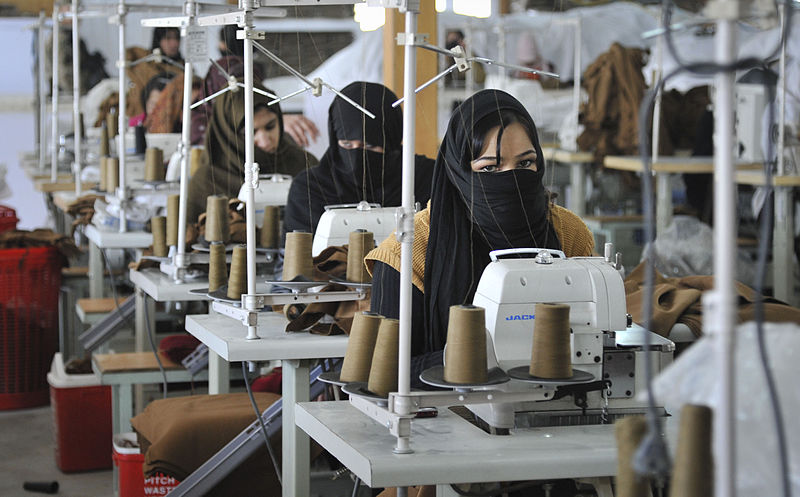 Obr. 3 Konfekční továrna Afgánistanu
Jaké suroviny přináší textilnímu průmyslu zemědělství?
Obr. 4 Módní přehlídka v LA
Spotřební průmysl				vybraná odvětví
Obuvnický a kožedělný průmysl
kůže nahrazována umělými materiály
těžiště světové produkce Čína, jihovýchodní Asie
Baťa, padělky
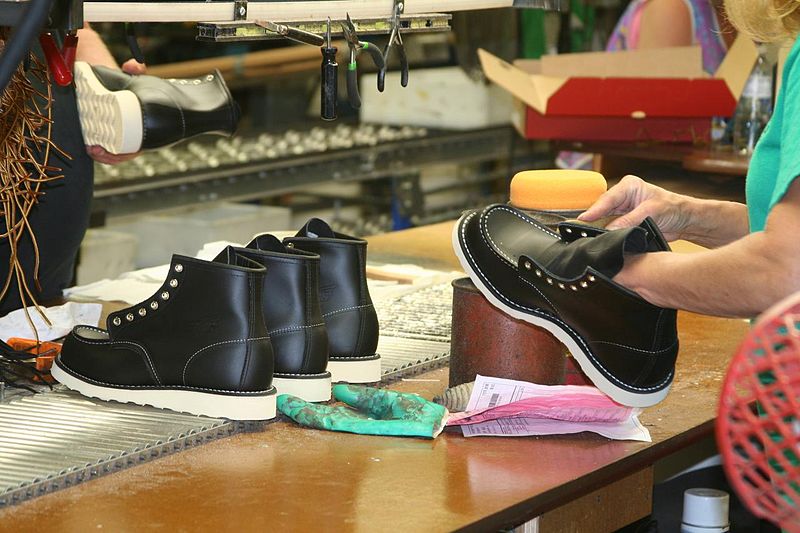 Obr. 5 Výroba obuvi
její centrum je díky levné pracovní síle hlavně v Asii
Spotřební průmysl				vybraná odvětví
Hračky
značky: USA, Japonsko, Dánsko
hlavní producent - Čína
Sportovní potřeby
značky ze západní Evropy a USA
Polygrafie 
výroba tiskovin, nosičů videa a hudby
Německo
Spotřební průmysl				vybraná odvětví
Filmový a hudební průmysl
obrovské ztráty kvůli pirátství
dominuje VB a USA
Hollywood, Bolywood
Výroba softwaru
USA
Microsoft, Apple
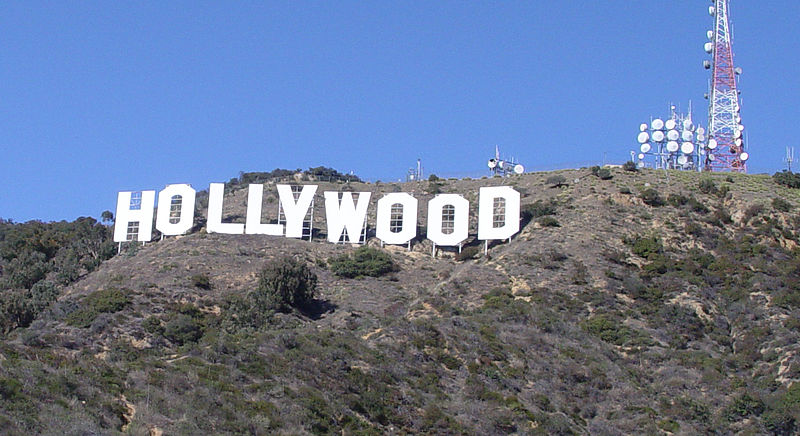 Kde se nachází Hollywood a Bolywood?
Obr. 6 Slavný nápis
Spotřební průmysl			potravinářský průmysl
Vyjmenuj příklady produktů jednotlivých oborů potravinářského průmyslu.
obory potravinářského průmyslu
mlékárenský
tukový
těstárenský
výroba nápojů
masný
cukrovarnictví
konzervárenský
mlynárenský
pekárenský
tabákový
Spotřební průmysl			potravinářský průmysl
lokalizační faktory:
zemědělská produkce, spotřeba, tradice
technologický pokrok konzervace  a dopravy = globalizace oboru
Vybrané produkty:
maso – Čína, USA, Brazílie, Německo
uzeniny – Maďarsko
sýry – Francie, Nizozemsko
cukr – Indie, Brazílie, Čína
cukrovinky a čokoláda – USA, Francie, Belgie, 					Švýcarsko, Rakousko
cigarety – USA, Čína
těstoviny - Itálie
Spotřební průmysl			potravinářský průmysl
Výroba nápojů
nealkoholické nápoje – USA
pivovarnictví – USA, Německo, Nizozemsko, Belgie, Dánsko, ČR
lihovarnictví - USA, Velká Británie, Francie, Irsko, Rusko, Finsko
vinařství – Francie, Španělsko, Itálie, Chile
Uveďte příklady produktů nebo značek
k jednotlivým kategoriím.
KONEC
Zdroje
Obr. 1 Ropná rafinerie [cit. 2013-11-17]. Dostupný pod licencí Creative Commons Zachovejte licenci 1.0. z WWW: http://cs.wikipedia.org/wiki/Soubor:ShellMartinez-refi.jpg
Obr. 2 Spotřební chemie, autor: Tomáš Pospíšil
Obr. 3 Konfekční továrna v Afgánistánu[cit. 2013-11-17]. Dostupný pod licencí Public Domain  z WWW: http://commons.wikimedia.org/wiki/File:Afghan_women_at_a_textile_factory_in_Kabul.jpg?uselang=cs
Obr. 4  Módní přehlídka v LA [cit. 2013-11-17]. Dostupný pod licencí Creative Commons Attribution-Share Alike 3.0 Unported license z WWW: http://commons.wikimedia.org/wiki/File:Ed_Hardy_Runway_Models.jpg
Obr. 5 Výroba obuvi [cit. 2013-11-17]. Dostupný pod licencí Creative Commons Attribution 2.0 Generic l z WWW: http://commons.wikimedia.org/wiki/File:Red_Wing_Shoes_factory.jpg?uselang=cs
Obr. 6 Slavný nápis [cit. 2013-11-17]. Dostupný pod licencí Creative Commons Attribution-Share Alike 2.5 Generic license. z WWW: http://commons.wikimedia.org/wiki/File:Hollywood-Sign-cropped.jpg